STANDARD OF CARE 
Systematic review and consensus: unilateral cochlear implants for bilateral severe, profound, or moderate sloping to profound sensorineural hearing loss1

Consensus statements for cochlear implantation
Category 3 - Best practice guidelines for surgery
1Delphi Consensus Group on Cochlear Implantation in Adults; Craig A Buchman, René H Gifford, David Haynes, Thomas Lenarz, 
Gerard O’Donoghue, Oliver Adunka, Alison L Baird, Allison Biever, Robert Briggs, Matthew L Carlson, Oliver Cole, Charlotte L Cookson, Pu Dai, 
Colin Driscoll, Howard W Francis, Bruce Gantz, Richard K Gurgel, Marlan Hansen, Meredith Holcomb, Rebecca J Hornby, Eva Karltorp, 
Milind Kirtane, Jannine Larky, Lisa M Law,7 Emmanuel Mylanus, J Thomas Roland Jr, Shakeel R Saeed, Henryk Skarzynski, Piotr H Skarzynski, 
Mark Syms, Holly Teagle, Paul Van de Heyning, Christophe Vincent, Hao Wu, Tatsuya Yamasoba, Terry Zwolan.
Consensus Statement Categories
Level of awareness of CIs
Best practice clinical pathway for diagnosis
Best practice guidelines for surgery
Clinical effectiveness of CIs
Factors associated with post-implantation outcomes 
The relationship between hearing loss and depression, cognition, and dementia
Cost implications of CIs
2
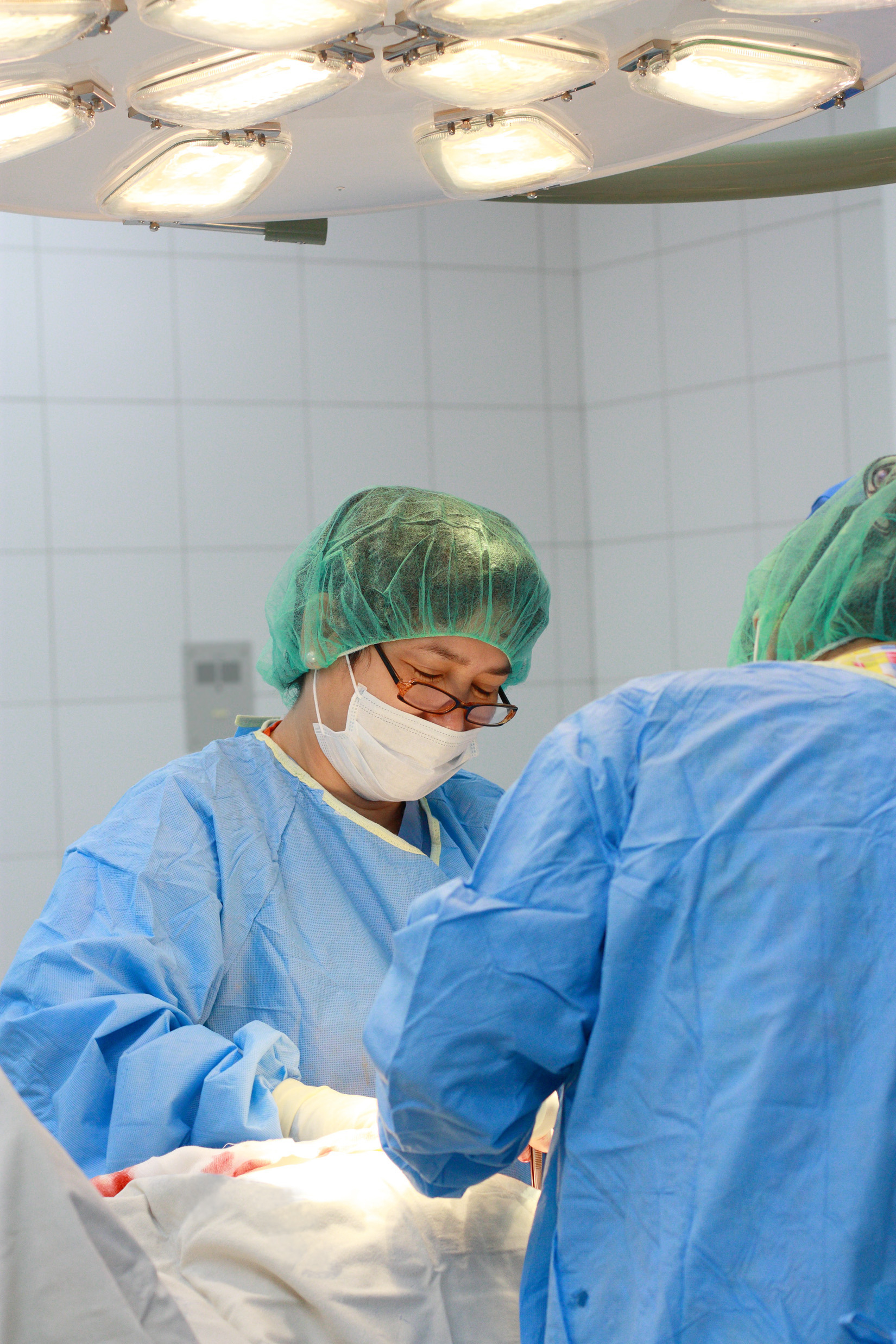 Consensus Statements
Both curved (perimodiolar) and straight electrodes are clinically effective for cochlear implantation, with a low rate of complications. 1

When possible, hearing preservation surgery can be beneficial in individuals with substantial residual hearing.1
1Delphi Consensus Group on Cochlear Implantation in Adults;
3
FindingsWhat did the systematic literature review tell us?
4
Statement 5: Curved (perimodiolar) and straight electrodes are clinically effective for cochlear implantation, with a low rate of complications.
Several studies identified in adults 46, 50, 53-60 
Both types of electrodes are widely used 
After surgery, hearing preservation rates vary for both straight lateral wall and perimodiolar electrodes groups53, 56, 59, 60
One study reported no difference in speech recognition scores for individuals receiving straight, lateral wall electrodes versus those with pre-curved perimodiolar electrodes54 
Selection of the electrode type should be made on an individual basis by the CI surgeon
5
SUPPORTING EVIDENCEWhat was the evidence that contributed to the statement?
6
Supporting Evidence: Castiglione et al 2015
Objective:  To analyse outcomes and complications of unilateral CIs in hearing impaired elderly patients.

Methods: Retrospective, single-centre observational study. 
N=30 older adults, aged 65 -79 yrs, implanted over a 4-year period. 
Review of clinic files of surgical outcomes and audiological tests.
55 Castiglione A, Benatti A, Girasoli L, Caserta E, Montino S, Pagliaro M, et al. Cochlear implantation outcomes in older adults. Hearing Balance Comm 2015; 13: 86–8.
7
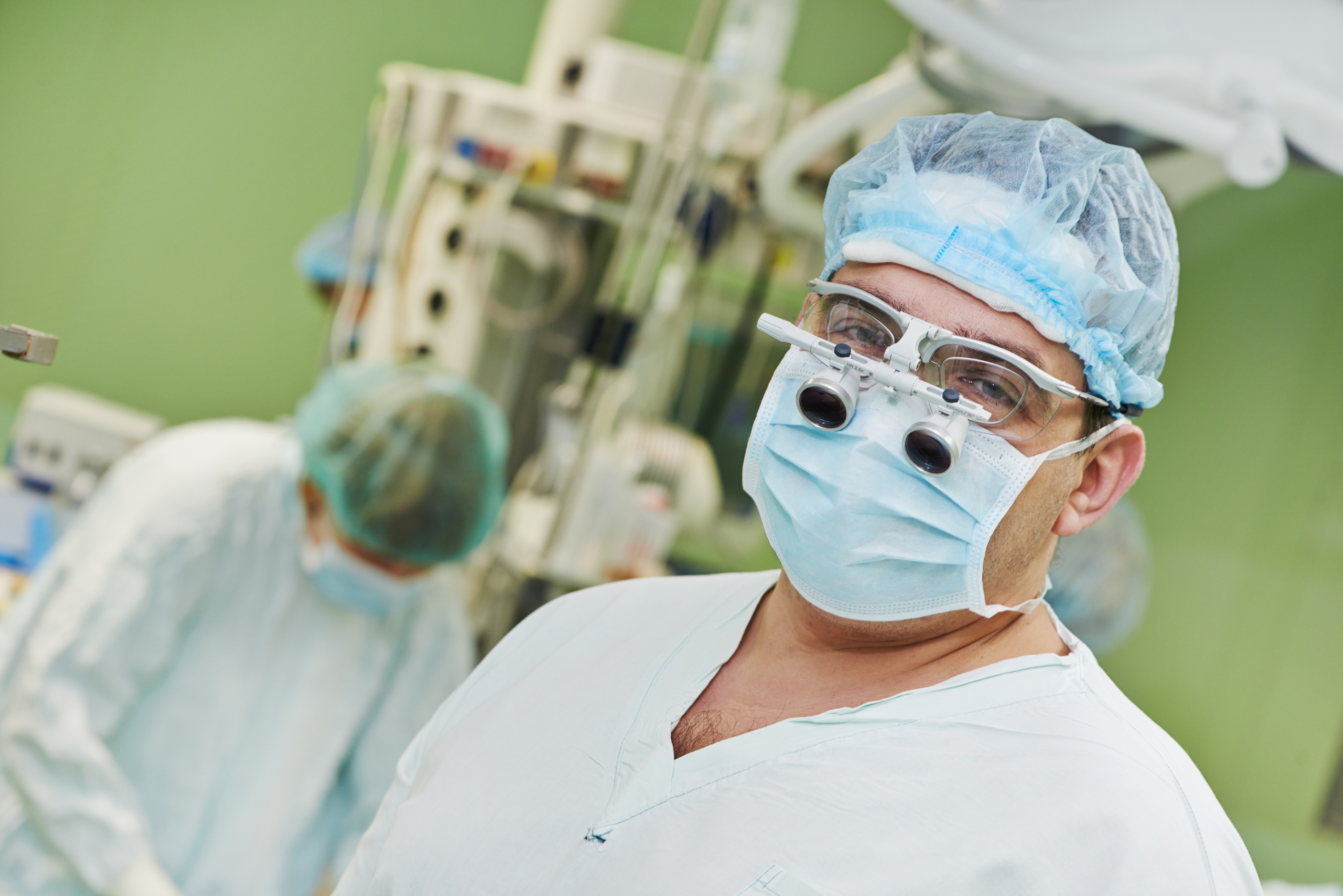 Supporting Evidence: Castiglione et al 2015
Results:
No adverse surgical events or major complications were observed. 
Temporary issues, spontaneously recovered a few days post surgery
No correlation between complications and pre-operative comorbidities. 
Conclusion: 
Significant benefits for speech recognition and aided hearing levels are achieved.
Type and rate of complications observed for this older CI-group are similar to those published for younger CI-users. 
CI is considered a safe and effective treatment of significant hearing loss in older adults.
55 Castiglione A, Benatti A, Girasoli L, Caserta E, Montino S, Pagliaro M, et al. Cochlear implantation outcomes in older adults. Hearing Balance Comm 2015; 13: 86–8.
8
[Speaker Notes: Results: No surgical events and no major complications were observed. 
Temporary issues, spontaneously recovered a few days post surgery
E.g. dizziness in six patients (20%) , facial palsy in one patient (3%). 
No correlation between complications and pre-operative comorbidities. 
Conclusion: 
Significant benefits for speech recognition and aided hearing thresholds for the group.
Type and rate of complications observed for older CI-recipients in this study are similar to those reported in the literature for younger CI-recipients. 
CI should be considered a safe and effective treatment of significant hearing loss in older adults.  person]
Supporting Evidence: Roberts et al 2013
Objective: To analyse and compare outcomes from CIs in older adults compared to younger adults. 
To examine and understand the reasons behind any differences in the two age groups. 

Methods: Retrospective, single centre observational study. N=113 adults implanted over a 4-yr period, n=46, <65 years and n=67, >65yrs. 
Surgical records and demographic data examined. 
Monosyllabic words scores in quiet at 65dBHL at preimplant and post implant intervals.
50 Roberts DS, Lin HW, Herrmann BS, Lee DJ. Differential cochlear implant outcomes in older adults. Laryngoscope 2013;
9
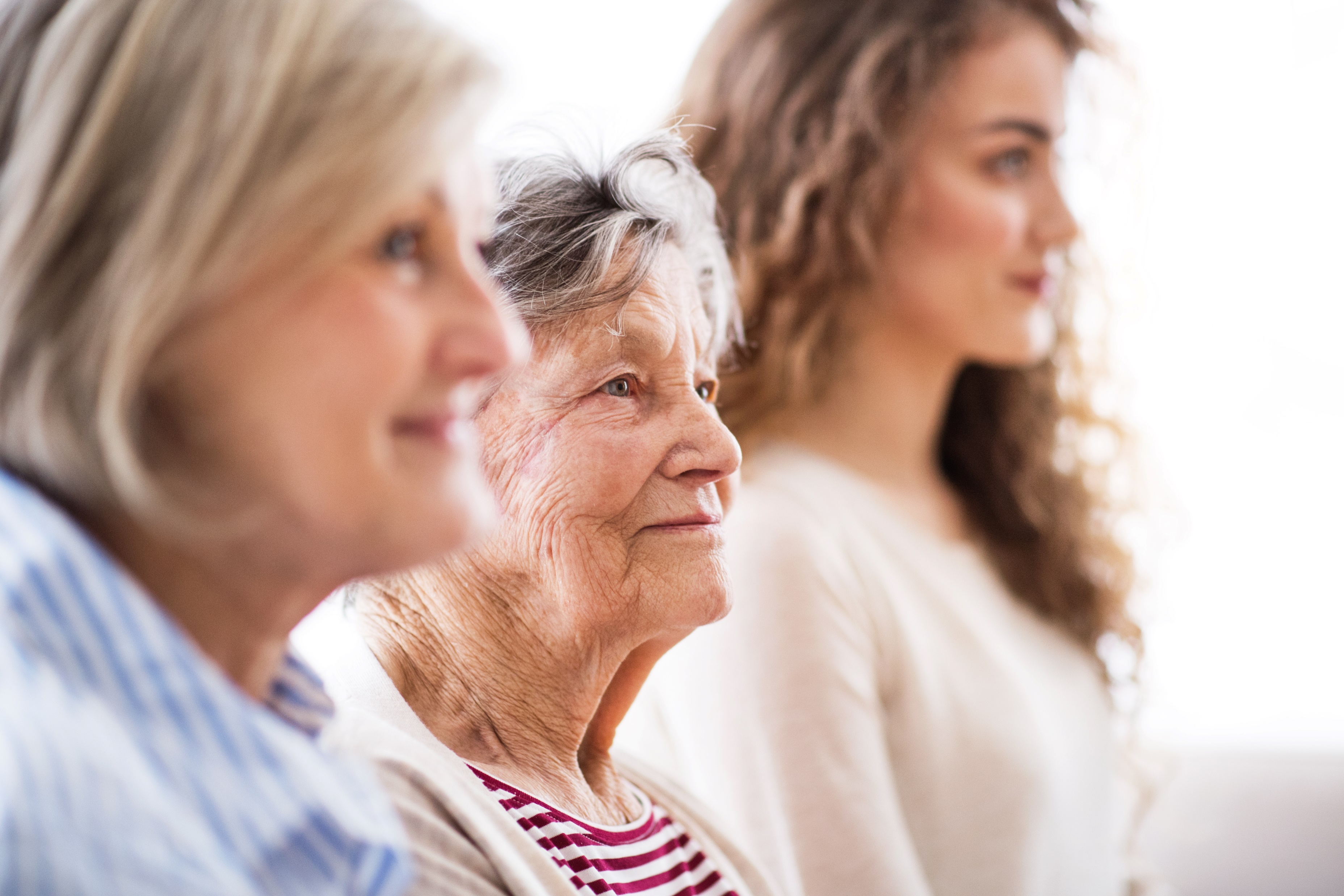 Supporting Evidence: Roberts et al 2013
Results: 
Both older and younger groups demonstrated improved speech recognition post implant 
Younger adults have significantly better absolute speech recognition scores than older adults 
Adults > 80yrs had the poorest speech scores,             BUT still showed significant improvement
Family history of hearing loss was observed 	               more often in younger adults
No differences in post-op vestibular symptoms or surgical complications between the two age groups were observed
50 Roberts DS, Lin HW, Herrmann BS, Lee DJ. Differential cochlear implant outcomes in older adults. Laryngoscope 2013;
10
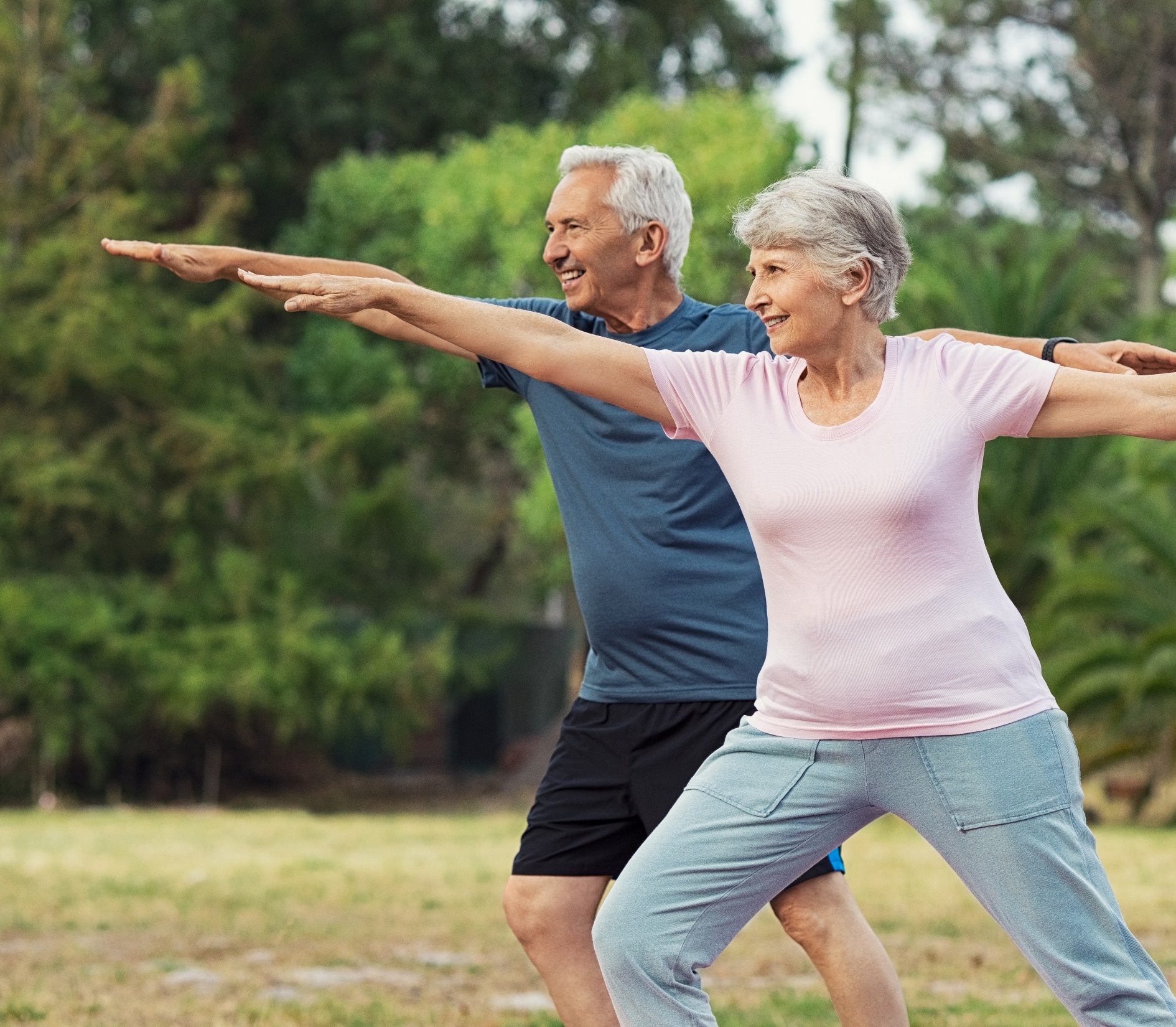 Supporting Evidence: Roberts et al 2013
Conclusion: 
Older and younger CI recipients demonstrate significant benefits post implant and no differences in complications or surgical events 

This is important for consideration in counselling of the hearing impaired adult when considering cochlear implantation
50 Roberts DS, Lin HW, Herrmann BS, Lee DJ. Differential cochlear implant outcomes in older adults. Laryngoscope 2013;
11
FindingsWhat did the systematic literature review tell us?
12
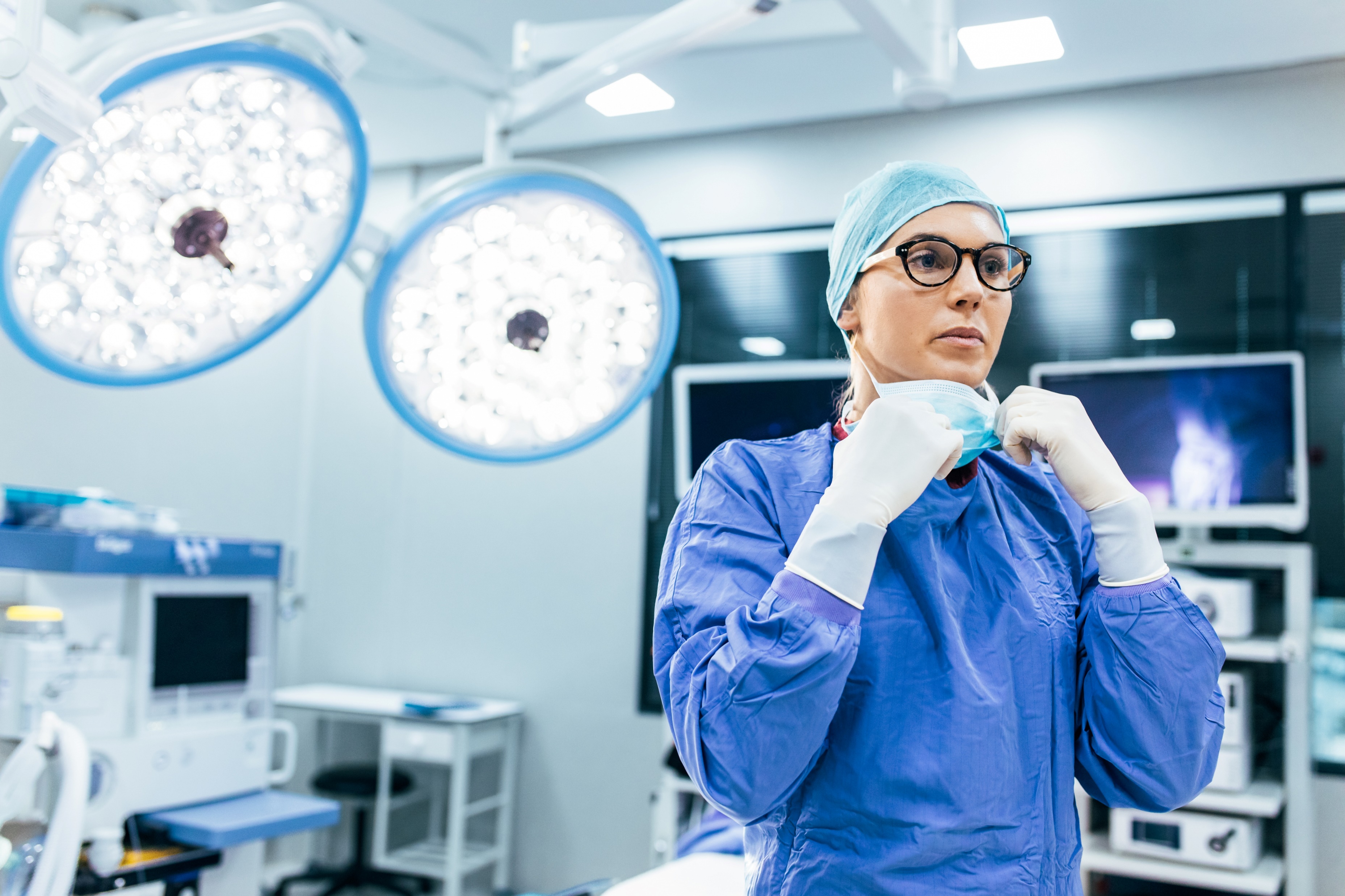 Statement 6: When possible, hearing preservation surgery can be beneficial in individuals with substantial residual hearing.
In adults with residual hearing, hearing preservation is an important goal of surgery when considering the best possible outcomes
The CI-user with preserved residual hearing may be able to use and benefit from combined electric and acoustic hearing stimulation
Between 22–77% of CI-adults showed preserved residual hearing preservation for the low-frequencies, measured at 4–33 months post surgery53, 56, 59-61 
Differences in evaluation and reporting methods, and CI-user profiles may account for some of the variability reported
13
SUPPORTING EVIDENCEWhat was the evidence that contributed to the statement?
14
Supporting Evidence: Ramos-Macias et al 2017
Objective: To investigate the effects of surgical approach and electrode design on preservation of residual hearing in low frequencies during and after intracochlear insertion. 
Electrode types included: 
recent sheath-based perimodiolar array (A)
a stylet based perimodiolar array (B)
and a straight lateral wall array (C )
Method: Prospective, single site, single subject repeated measures study. N= 26 hearing impaired adults, 3 subgroups 10-A, 9-B, 7-C. Electrode design was randomly assigned for each adult. Outcomes compared between groups.
Measures included at preimplant and postimplant at 3, 6 and 12 months: 
Pure tone thresholds
Speech recognition scores for Spanish Bisyllabic words in quiet at 65dBHL
15
53 Ramos-Macías A, Borkoski-Barreiro SA, Falcón-González JC, Ramos-de Miguel A. Hearing preservation: a preliminary experience. Audiol Neurootol 2017
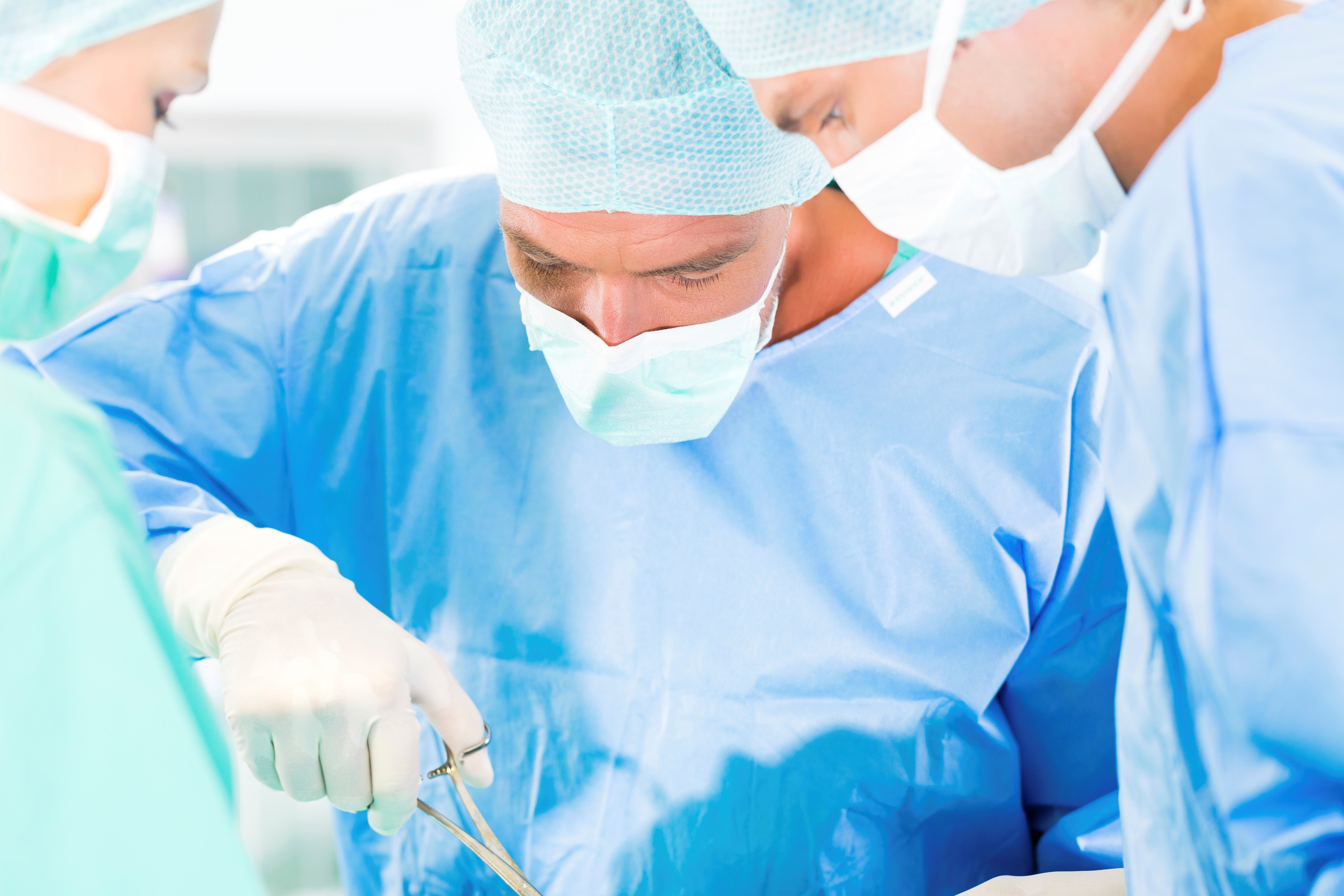 Supporting Evidence: Ramos-Macias et al 2017
Definition: Preserved hearing defined as changes in low frequency thresholds at postimplant from preimplant 
Results: At 12 months: 
74-83% of adults had significant improvements in word recognition mean correct scores, 
No significant difference between subgroups
62% of adults with residual hearing had preserved low frequency hearing  
No significant differences between subgroups, or surgical approaches
Trend towards superior preservation for round window approach and for flexible array designs
<15 dB
Conclusions: Long term hearing preservation up to 12 months post implant was demonstrated. 
Further research with longer term follow-up is needed to assess the influence upon outcomes.
16
53 Ramos-Macías A, Borkoski-Barreiro SA, Falcón-González JC, Ramos-de Miguel A. Hearing preservation: a preliminary experience. Audiol Neurootol 2017
Supporting Evidence: Helbig et al 2011
Objective: 
To determine the extent of hearing preservation retrospectively after atraumatic CI surgery using a specialized surgical technique and a flexible electrode designed  to minimize cochlear trauma.
Method: 
Retrospective, single arm, repeated measures study in an academic tertiary centre. N=34 adults between 33 and 86 years.
Measures included at preimplant and 6 months: 
Pure tone thresholds 
Speech recognition scores for German monosyllabic words at 65 dBSPL
17
60 Helbig S, Helbig M, Leinung M, Stover T, Baumann U, Rader T. Hearing preservation and improved speech perception with a flexible 28-mm electrode. Otol Neurotol 2015
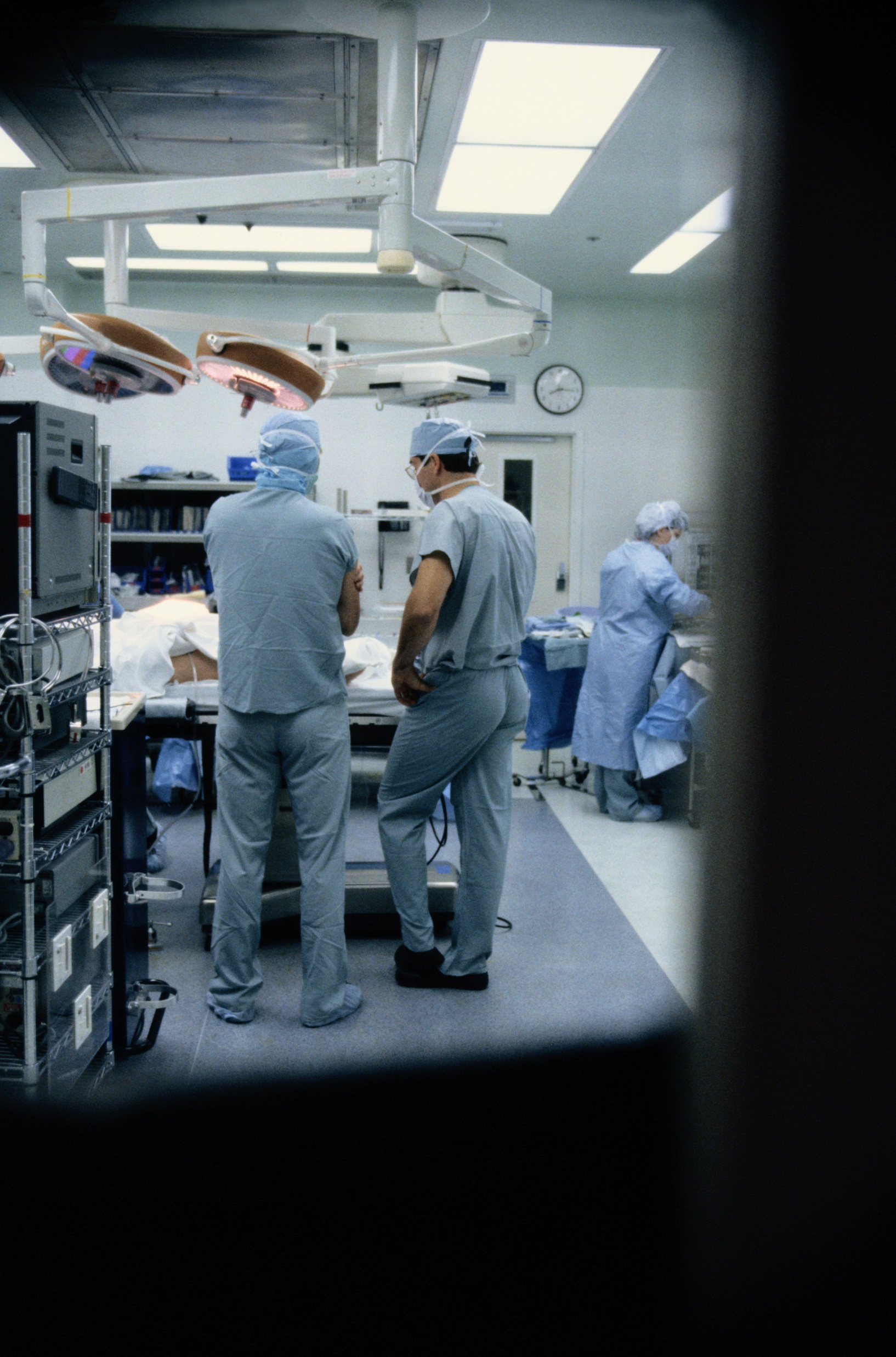 Supporting Evidence: Helbig et al 2011
Definition: Preserved hearing defined as changes in low and high frequency thresholds at postimplant from preimplant < 20 dB 
Results: at 6 months: 
41% of adults showed hearing preservation of low frequencies
36% of adults showed hearing preservation of low frequencies 
Group median speech recognition scores significantly improved to 60%
Conclusion: Appropriate surgical techniques and flexible electrodes, designed to minimize cochlear trauma, may enable hearing preservation. 
Hearing preservation may further benefit postimplant speech recognition outcomes.
18
60 Helbig S, Helbig M, Leinung M, Stover T, Baumann U, Rader T. Hearing preservation and improved speech perception with a flexible 28-mm electrode. Otol Neurotol 2015
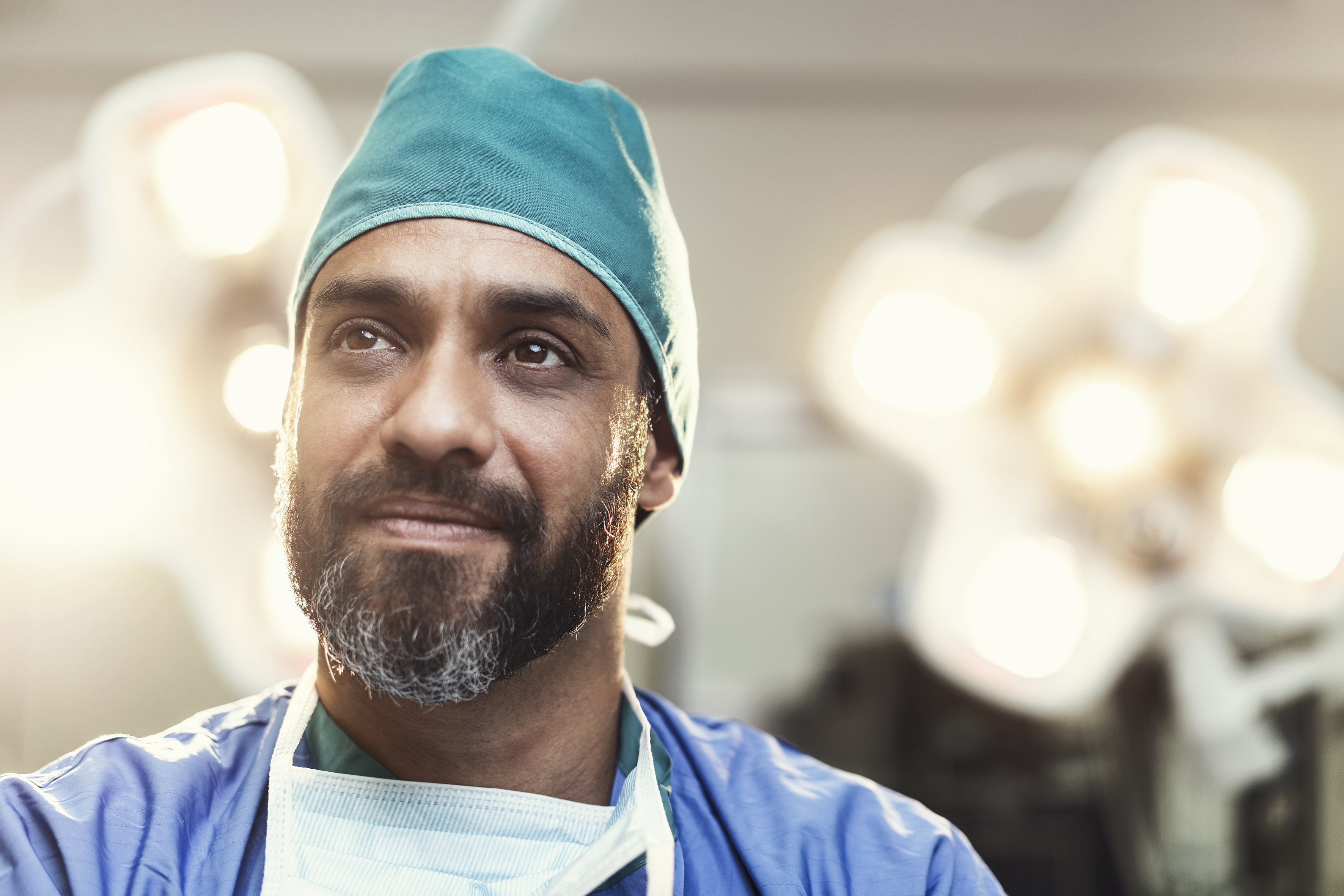 Conclusion & Takeaways
CI-surgery is a safe and well established routine clinical procedure also for adults of all ages
On average, adults of all ages show significant benefits for speech recognition (understanding) compared to their preimplant hearing condition
The preservation of residual hearing is important and possible across the frequency range and may enable better hearing outcomes 
The surgical approach and electrode choice can influence hearing preservation
Preserved hearing may enable the use of   combined electrical and acoustic stimulation         to enable better hearing outcomes
1Delphi Consensus Group on Cochlear Implantation in Adults
19
Bibliography
46 Chen SY, Grisel JJ, Lam A, Golub JS. Assessing cochlear implant outcomes in older adults using HERMES: a national web-based database.  Otol Neurotol 2017; 
50 Roberts DS, Lin HW, Herrmann BS, Lee DJ. Differential cochlear implant outcomes in older adults. Laryngoscope 2013; 
53 Ramos-Macías A, Borkoski-Barreiro SA, Falcón-González JC, Ramos-de Miguel A. Hearing preservation with the Slim Modiolar Electrode Nucleus CI532® cochlear implant: a preliminary experience. Audiol Neurootol 2017; 
54 van der Jagt MA, Briaire JJ, Verbist BM, Frijns JH. Comparison of the HiFocus Mid-Scala and HiFocus 1J electrode array: angular insertion depths and speech perception outcomes. Audiol Neurootol 2016; 21: 
55 Castiglione A, Benatti A, Girasoli L, Caserta E, Montino S, Pagliaro M, et al. Cochlear implantation outcomes in older adults. Hearing Balance Comm 2015; 13: 86–8. 
56 Jurawitz MC, Büchner A, Harpel T, Schussler M, Majdani O, Lesinski-Schiedat A, et al. Hearing preservation outcomes with different cochlear implant electrodes: Nucleus® Hybrid™-L24 and Nucleus Freedom™ CI422. Audiol Neurootol 2014; 
57 Tang L, Thompson CB, Clark JH, Ceh KM, Yeagle JD, Francis HW. Rehabilitation and psychosocial determinants of cochlear implant outcomes in older adults. Ear Hear 2017; 
58 Batuecas-Caletrio A, Klumpp M, Santacruz-Ruiz S, Benito Gonzalez F, Gonzalez Sanchez E, Arriaga M. Vestibular function in cochlear implantation: correlating objectiveness and subjectiveness. Laryngoscope 2015; 
59 Mick P, Amodi H, Shipp D, Lin V, Nedzelski J, Chen J. Hearing preservation after adult cochlear implantation using the FLEXsoft electrode. Laryngoscope 2011; 60 Helbig S, Helbig M, Leinung M, Stover T, Baumann U, Rader T. Hearing preservation and improved speech perception with a flexible 28-mm electrode. Otol Neurotol 2015; 
60.Helbig S, Helbig M, Leinung M, Stover T, Baumann U, Rader T. Hearing preservation and improved speech perception with a flexible 28-mm electrode. Otol Neurotol 2015; 36: 34–42. 
61 Helbig S, Baumann U, Hey C, Helbig M. Hearing preservation after complete cochlear coverage in cochlear implantation with the free-fitting FLEXSOFT electrode carrier. Otol Neurotol 2011;
20